The History of Protest Music Class 1:Origins and the Folk Revival
Jim Dunphy
dunphyjj@aol.com
1
What is a protest song?
Webster defines protest as: “a complaint, objection, or display of unwillingness usually to an idea or a course of action.”
For the purposes of this course, then, a protest song is a song AGAINST a government policy, not IN SUPPORT OF a government policy
2
So
“We Shall Overcome” is a protest song
“Ohio” is a protest song
“Imagine” is a protest song
3
But
“The Ballad of the Green Berets” is NOT a protest song
“Okie from Muscogee” is NOT a protest song
4
Also
This is a class on history and music
This is not the place to relitigate whether the protests or the protestors were right or wrong
5
But…..
6
If you want to buy the instructor a beer and do that, let the instructor know.
7
Finally
A quote from the course description:
The language in the songs is angry and at some times profane, and the images shown are disturbing.  But they represent the true feelings of the artist in the moment, and what led to these feelings
8
So…
You have been warned!
9
Billie Holiday
April 7, 1915 – July 17, 1959
10
Billie Holiday
Born in Philadelphia in 1915, father left to join a jazz band
Mother worked odd jobs before moving to NY where she became a prostitute in a brothel, and Billie joined her in that profession at age 14
She started singing after her release from prison, and signed her first recording contract at age 18.
 By 20,she had worked with Count Basie and Artie Shaw
11
Billie Holiday
During the war years, she was one of the most successful singers, regularly making over $250,00 a year
In 1947, she was convicted of narcotics possession and served almost a year in prison.  
After release, she had a successful run, but was arrested again in 1949
12
Billie Holiday
After that, her US venues dried up and she performed more in Europe for the rest of her life.  
She died in 1959 from cirrhosis of the liver.  
Her autobiography, Lady Sings the Blues, was turned into a fictionalized movie by Barry Gordy for Diana Ross.
13
Strange Fruit
https://www.youtube.com/watch?v=98CxkS0vzB8
14
Strange Fruit
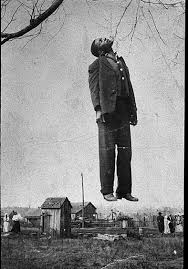 Debuted by Holiday in 1939
Was her reaction to the wave of lynchings in the South
15
Abel Meeropol
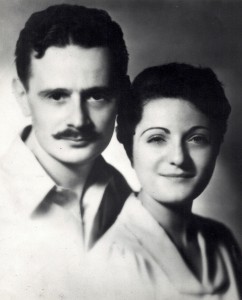 Schoolteacher who wrote the poem for a teacher’s magazine
Left the Communist party after WWII
16
Abel Meeropol
Continued to write songs under the name Lewis Allen – wrote the House I Live In for Frank Sinatra and Apples, Peaches and Cherries for Peggy Lee  
After Julius and Ethel Rosenberg were executed as spies, Meeropol adopted their children
17
Strange Fruit
Note that the word lynching is never mentioned in the song
Instead, there is an analogy to bodies as fruit – both dangling from trees
18
Strange Fruit
The song was always the last number in a Billie Holiday show
The lights in the club went dark, with only a spotlight on Holiday, and waiters stopped serving
 After the song, she left the stage without an encore
19
Strange Fruit
Recorded twice, in 1939 and 1944
Best selling recording for Holiday
In 1999, Time magazine labeled it “The song of the century”
20
Woody Guthrie
July 14, 1912 – October 3, 1967
21
Woody Guthrie
Influenced a vast number of singers, including Bob Dylan, Bruce Springsteen, Jerry Garcia, Phil Ochs, Johnny Cash and many others
His son Arlo Guthrie was famous for “Alice’s Restaurant” and Arlo still tours with his sons and grandsons, and his granddaughter also performs`
22
Woody Guthrie
Born in OK and named after Woodrow Wilson
Father was an unsuccessful politician, and mother suffered from Huntington’s disease (which eventually killed Woody) and she was later institutionalized
23
Woody Guthrie
Moved to CA in the 1930’s and starred on a radio show
Befriended Will Geer (Grandpa on the Waltons) who convinced Woody to move to NY
Founded, with Pete Seeger, the Almanac Singers in 1940
Served in the Merchant Marine during WWII
24
Woody Guthrie
Health began to deteriorate in the late 1940’s
Essentially hospitalized from 1956 to his death in 1967
One of his visitors while in Greystone Park Hospital was Bob Dylan
25
This Land is Your Land
https://www.youtube.com/watch?v=XaI5IRuS2aE
26
This Land is Your Land
Written in response to Kate Smith’s “God Bless America”
Originally called “God Blessed America for Me” and this line was used in the song where “This Land was Made for You and Me” is used.
Additional verses not recorded show the protest nature of what is now a happy song
27
This Land is Your Land
One bright sunny morning in the shadow of the steeple, 
By the relief office I saw my people. 
As they stood hungry, I stood there wondering 
If God Blessed America for me
28
This Land is Your Land
There was a big high wall there that tried to stop me. 
The sign was painted, said 'Private Property.' 
But on the backside, it didn't say nothing. 
This land was made for you and me.
29
Pete Seeger
May 3, 1919 – January 27, 2014
30
Pete Seeger
Father Charles was a Harvard educated musicologist who taught at Berkeley, Yale and Julliard 
Mother also taught at Julliard
Pete learned to play the banjo in summer camp
Worked with Alan Lomax cataloging folk songs
31
Pete Seeger
In 1939, joined the Communist Party, but left in 1949
Founded, with Woody Guthrie, the Almanac Singers
Served in the Army in WWII
After the war, founded the Weavers
32
Pete Seeger
Almanac Singers
Weavers
33
Pete Seeger
Was blacklisted in the McCarthy Era 
Continued to be blacklisted during the folk revival – ABC refused to have him on Hootenanny
The Smothers Brothers were one of the first to break the blacklist (more about that in weeks to come!)
34
Pete Seeger
Very much in involved with the environmental movement – chartered the sloop Clearwater
Continued to be active in civil rights, union and anti war causes
In May 2009, dozens of musicians celebrated his 90th birthday
35
Finale – Pete Seeger Tribute Concert at the Kennedy Center
36
Where have all the flowers gone?
https://www.youtube.com/watch?v=7pZa3KtkVpQ
37
Where have all the flowers gone?
Written while flying to Oberlin college, one of few locations willing to have him during the blacklist
Based on a Cossack song, Koloda-Duda
Seeger added the lament “When will they ever learn?” – sometimes, changed in last verse to “when will we ever learn?”
Called it the “handwringer’s perennial complaint”
38
Where have all the flowers gone?
Has been covered many times, first by the Kingston Trio, then Peter, Paul and Mary, and many others 
Most famously covered by in French, and then in German by Marlene Dietrich in one of her first concerts in Germany after World War II.
39
LTC (R) John Paul Vann (center) and staff in Vietnam when he essentially commanded II Corps
LTC Vann had the Army Band play this song at his funeral in Arlington National Cemetery.
40
The Hammer Song
https://www.youtube.com/watch?v=Rl-yszPdRTk&list=RDRl-yszPdRTk
41
The Hammer Song
42
The Hammer Song
Written by Pete Seeger and Lee Hays, his partner from the Weavers
First performed at a testimonial dinner for Communist Party leaders
43
The Hammer Song
Was recorded by the Weavers in 1949 – not a success (due in part to the coming blacklist)
Published on the front cover of the first edition of Sing Out! a new magazine published after the failure of People’s Songs, started by Guthrie, Seeger, Hays and others in support of the Henry Wallace campaign.
44
The Hammer Song
Peter, Paul and Mary tweaked the melody and had a hit with this song in 1962
Trini Lopez also covered the song in 1963
Both versions ended up in the Billboard Top 10.
45
The Hammer Song
Peter, Paul and Mary tweaked the melody and had a hit with this song in 1962
Trini Lopez also covered the song in 1963
Both versions ended up in the Billboard Top 10.
46
Bob Dylan
b. May 24, 1941
47
Bob Dylan
Born in Minnesota, named Robert Zimmerman
Took the name Dylan from Dylan Thomas, the Irish poet
Moved to NY in 1961 and became immersed in the Greenwich Village folk scene
48
Bob Dylan
Released his first album, Bob Dylan, in 1962
Became the most famous of the protest folks singers in the early 1960’s 
His 1965 album, Bringing It all Back Home, premiered long form songs
At the 1965 Newport Folk festival, he famously “went electric.” 
Recently in the news as the first song writer to receive the Nobel Prize for Literature
49
Blowing in the Wind
https://www.youtube.com/watch?v=vWwgrjjIMXA
50
Blowing in the Wind
Written in 1962 
Was the first track on The Freewheeling Bob Dylan 
Rolling Stone magazine listed it as 14th on the list of 500 greatest songs of all time
51
Blowing in the Wind
Dylan, in the magazine Sing Out, discussed the song:
Too many of these hip people are telling me where the answer is but oh I won’t believe that. I still say it’s in the wind ….I’m only 21 years old   . . . You people over 21, you’re older and smarter
52
Blowing in the Wind
Mavis Staples, of the Staples Singers, said she was amazed that a 21 year old white man could capture the frustration of early 1960’s blacks 
How many roads must a man walk down Before you call him a man?  
Universal questions, without universal answers
53
The Times They are a Changin’
https://www.youtube.com/watch?v=e7qQ6_RV4VQ
54
The Times They are a Changin’
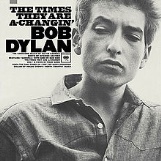 Recorded in October 1963 and was the first track on the album of the same name 
Based on Scottish and Irish ballads,  and considered “the archetypical protest song”
55
The Times they are a Changin’
Uses the rhythm of Ecclesiastes, which Pete Seeger would later use for Turn! Turn! Turn!
From Mark 10:31(But many that are first shall be last, and the last first) comes the final lines 
First covered by the Byrds, but later covered by multiple groups and artists
56
The Times they are a Changin’
One of the first songs to discuss the “generation gap” :
Come mothers and fathers
Throughout the land
And don’t criticize
What you can’t understand
Your sons and your daughters
Are beyond your command
57
The Times they are a Changin’
One of the first songs to discuss the “generation gap” :
Come mothers and fathers
Throughout the land
And don’t criticize
What you can’t understand
Your sons and your daughters
Are beyond your command
58
Masters of War
https://www.youtube.com/watch?v=exm7FN-t3PY
59
Masters of War
Another song from The Freewheeling Bob Dylan 
Based on the English ballad Nottamun Town
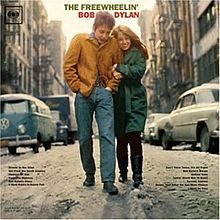 60
Masters of War
The most caustic of Dylan’s protest songs
There is no opportunity to see issues from both sides – “I” am right, and “you” are wrong
Dylan later wrote:  “I've never written anything like that before. I don't sing songs which hope people will die, but I couldn't help it with this one.”
61
Masters of War
Dylan also later wrote he took inspiration from Ike’s military-industrial complex Farewell Address
For a pacifist song, there is blunt imagery:  
And I hope that you die
And your death’ll come soon
I will follow your casket
In the pale afternoon
And I’ll watch while you’re lowered
Down to your deathbed
And I’ll stand o’er your grave
’Til I’m sure that you’re dead
62
Barry McGuire
b. October 15, 1935
63
Barry McGuire
After singing in a number of groups, joined the New Christy Minstrels in 1962
Continued to follow a solo career while with the Minstrels, to include singing Eve of Destruction
Acted in a number of movies and was in the Broadway production of Hair for over a year
64
Barry McGuire
Became a born again Christian in 1971, and released a series of albums of Christian music
Left the music industry in the 1980’s and moved to New Zealand
Currently plays in a number of revival shows where he sings songs from the 60’s along with an updated version of Eve of Destruction
65
Eve of Destruction
https://www.youtube.com/watch?v=ntLsElbW9Xo
66
Eve of Destruction
Written by PF Sloan in 1964

First offered to the Byrds  who  rejected it

The Turtles recorded it, but did not release it until after the McGuire version

The Grassroots and Jan and Dean also recorded it.
67
Eve of Destruction
One of the few protest songs to reach #1 on the Billboard charts (stay tuned for War by Edwin Starr)
Recorded in one take (as compared to other songs which take days if not weeks to record)
68
Eve of Destruction
Uses both topical and general references
General: 
The Eastern world, it is exploding (as compared to mentioning Vietnam)
Handful of Senators can’t pass legislation (possible reference to Southern filibuster of civil rights legislation, but still true today!)
69
Eve of Destruction
Topical: 
Take a look around to Selma, Alabama (referencing the King Marches)
You may leave here for four days in space (reference to Gemini 4 spacecraft mission) 
The pounding of the drums 
     (reference to the JFK funeral)
70
Other songs
“I’m Not Marching Anymore” Phil Ochs 
“There but for Fortune” Phil Ochs
“Bread and Roses” Mimi Farina
“I Don’t Want Your Millions, Mister” Almanac Singers
 Byrds (Pete Seeger) “Turn! Turn! Turn!”
Buffy Sainte-Marie “Now that the Buffalo’s Gone”
71
Other songs
Union songs (for more info, take my upcoming course on Union history!) 
Solidarity Forever
Joe Hill
The Union Maid
Talking Union
Which Side are You On?
72
Next Week
Class 2 – The Civil Rights Era
73